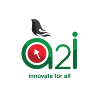 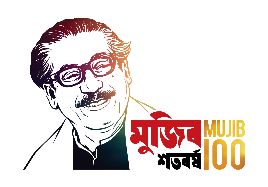 সবাইকে শুভেচ্ছা
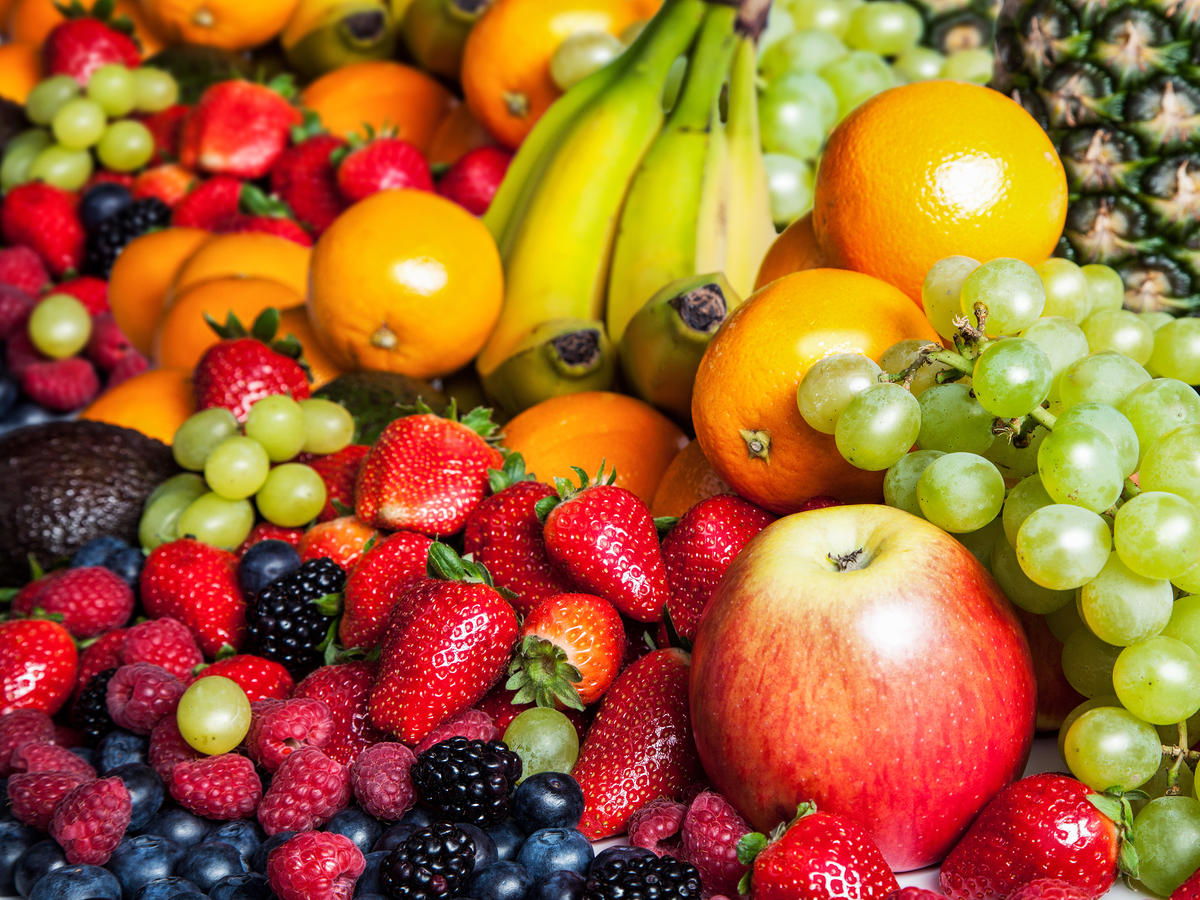 01759309892
মাসুদ আহমেদ রত্ন, সহকারী শিক্ষক, ৫২নং নারিকেলী সপ্রাবি, আক্কেলপুর, জয়পুরহাট
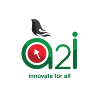 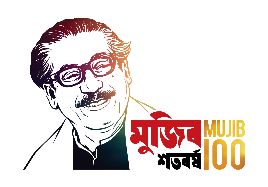 শিক্ষক পরিচিতি
নামঃ মাসুদ আহমেদ রত্ন
পদবীঃ সহকারী শিক্ষক
বিদ্যালয়ঃ নারিকেলী সঃ প্রাঃ বিঃ
উপজেলাঃ আক্কেলপুর
জেলাঃ জয়পুরহাট
ইমেইলঃ masudrotno@gmail.com
মোবাইলঃ ০১৭৫৯৩০৯৮৯২
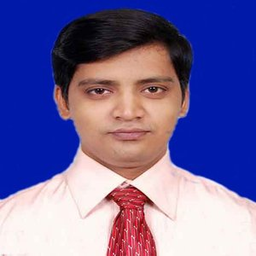 01759309892
মাসুদ আহমেদ রত্ন, সহকারী শিক্ষক, ৫২নং নারিকেলী সপ্রাবি, আক্কেলপুর, জয়পুরহাট
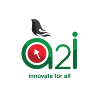 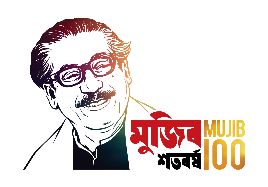 পাঠ পরিচিতি


শ্রেণিঃ তৃতীয়
বিষয়ঃ প্রাথমিক বিজ্ঞান
পাঠঃ খাদ্য
পাঠ্যাংশঃ “মানুষ ফল…দেওয়া হলো”
সময়ঃ ৪০মিনিট
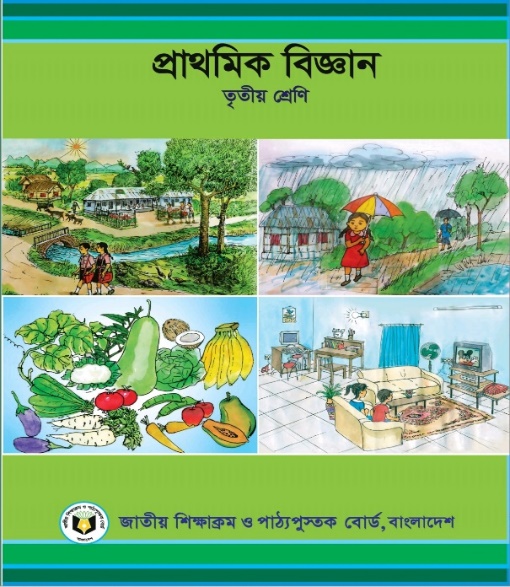 01759309892
মাসুদ আহমেদ রত্ন, সহকারী শিক্ষক, ৫২নং নারিকেলী সপ্রাবি, আক্কেলপুর, জয়পুরহাট
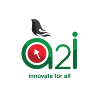 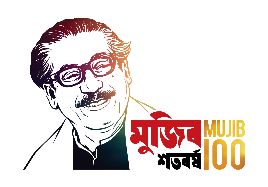 এসো আমরা একটা ভিডিও দেখি…
কী বুঝতে পারলে???
ঠিক বলেছো
01759309892
মাসুদ আহমেদ রত্ন, সহকারী শিক্ষক, ৫২নং নারিকেলী সপ্রাবি, আক্কেলপুর, জয়পুরহাট
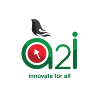 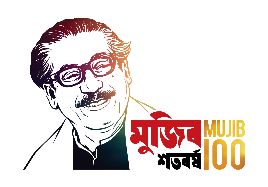 আজকের পাঠ
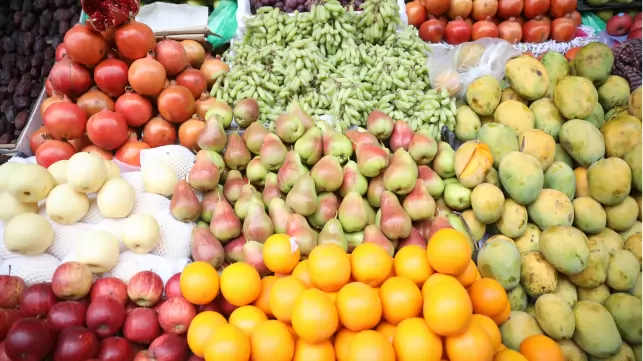 মৌসুমি ফল
01759309892
মাসুদ আহমেদ রত্ন, সহকারী শিক্ষক, ৫২নং নারিকেলী সপ্রাবি, আক্কেলপুর, জয়পুরহাট
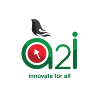 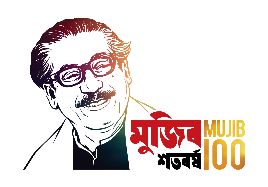 শিখনফল
01759309892
মাসুদ আহমেদ রত্ন, সহকারী শিক্ষক, ৫২নং নারিকেলী সপ্রাবি, আক্কেলপুর, জয়পুরহাট
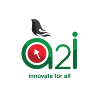 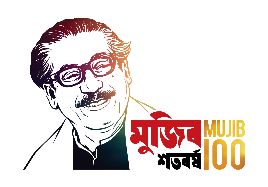 নিচের ছবিগুলো ভালোমতো লক্ষ্য কর…
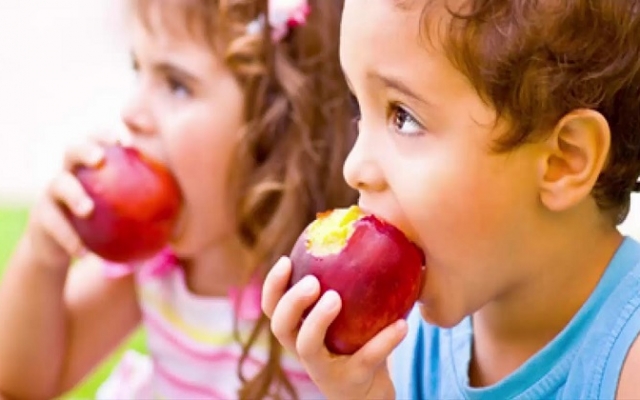 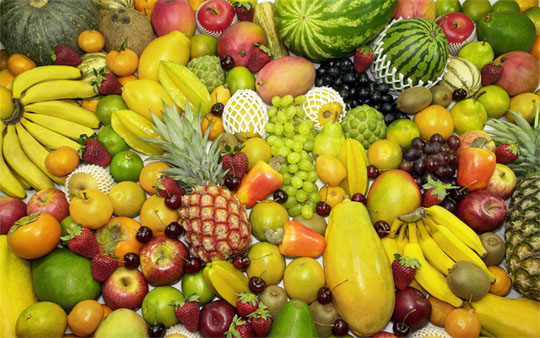 আমাদের চারপাশে অনেক ফল পাওয়া যায়।
মানুষ ফল খায়, ফল খাওয়া স্বাস্থ্যের জন্য ভালো।
01759309892
মাসুদ আহমেদ রত্ন, সহকারী শিক্ষক, ৫২নং নারিকেলী সপ্রাবি, আক্কেলপুর, জয়পুরহাট
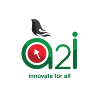 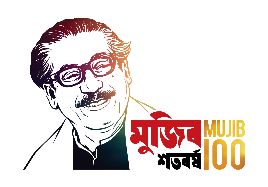 ফলগুলোর নাম বলতো দেখি??…
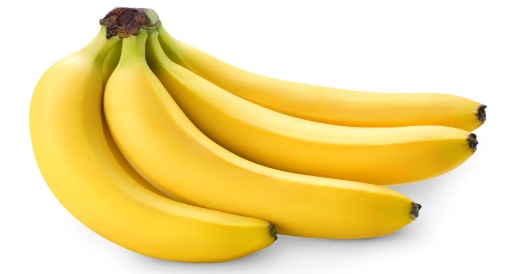 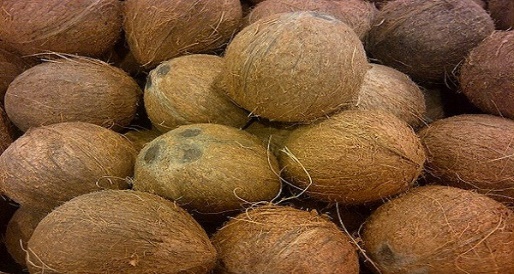 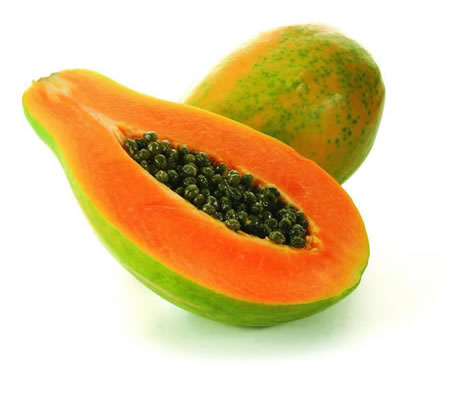 নারিকেল
কলা
পেঁপে
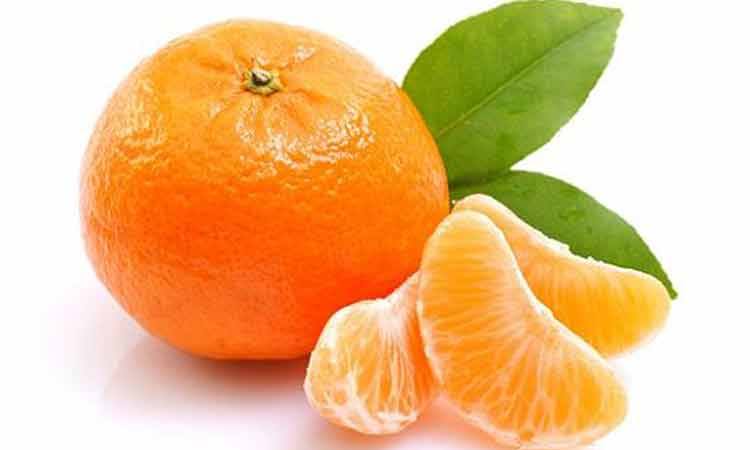 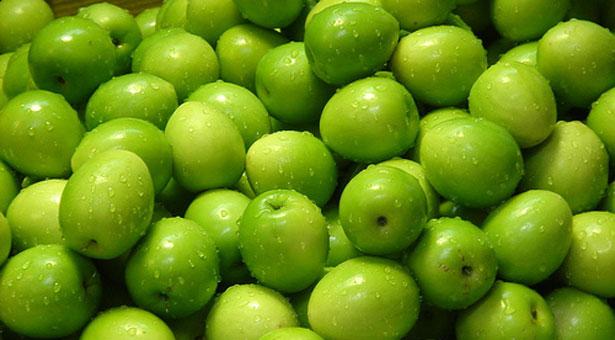 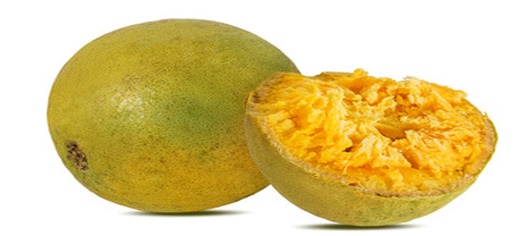 কমলা
বরই
বেল
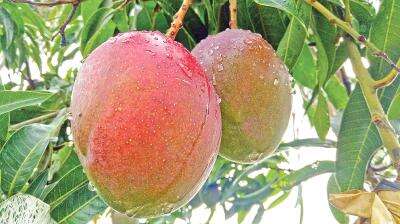 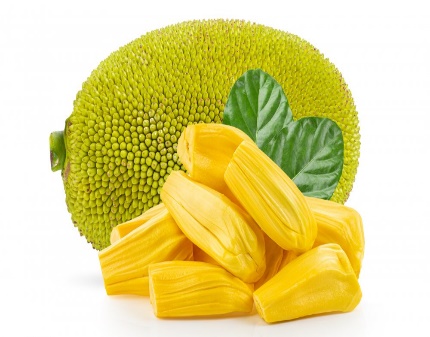 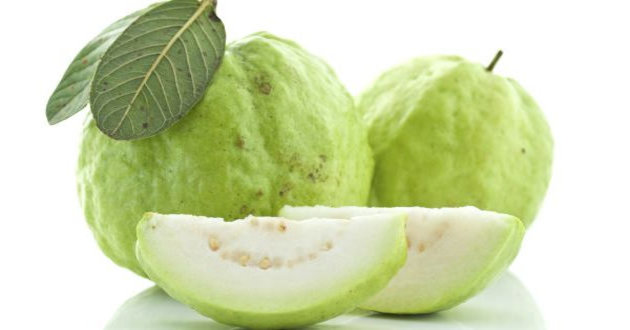 কাঁঠাল
পেয়ারা
আম
01759309892
মাসুদ আহমেদ রত্ন, সহকারী শিক্ষক, ৫২নং নারিকেলী সপ্রাবি, আক্কেলপুর, জয়পুরহাট
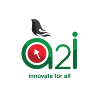 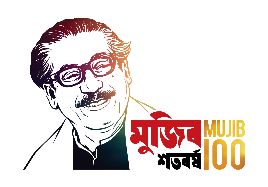 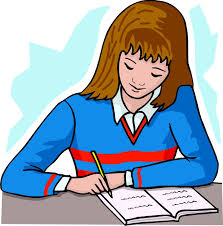 একক কাজ
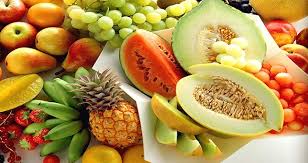 ১) কতগুলো মৌসুমি ফলের নাম লেখ।
01759309892
মাসুদ আহমেদ রত্ন, সহকারী শিক্ষক, ৫২নং নারিকেলী সপ্রাবি, আক্কেলপুর, জয়পুরহাট
[Speaker Notes: অর]
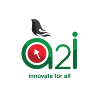 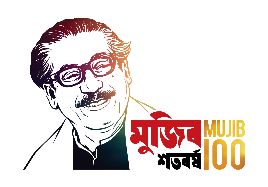 ফলগুলোকে কয় ভাগে ভাগ করা যায়???
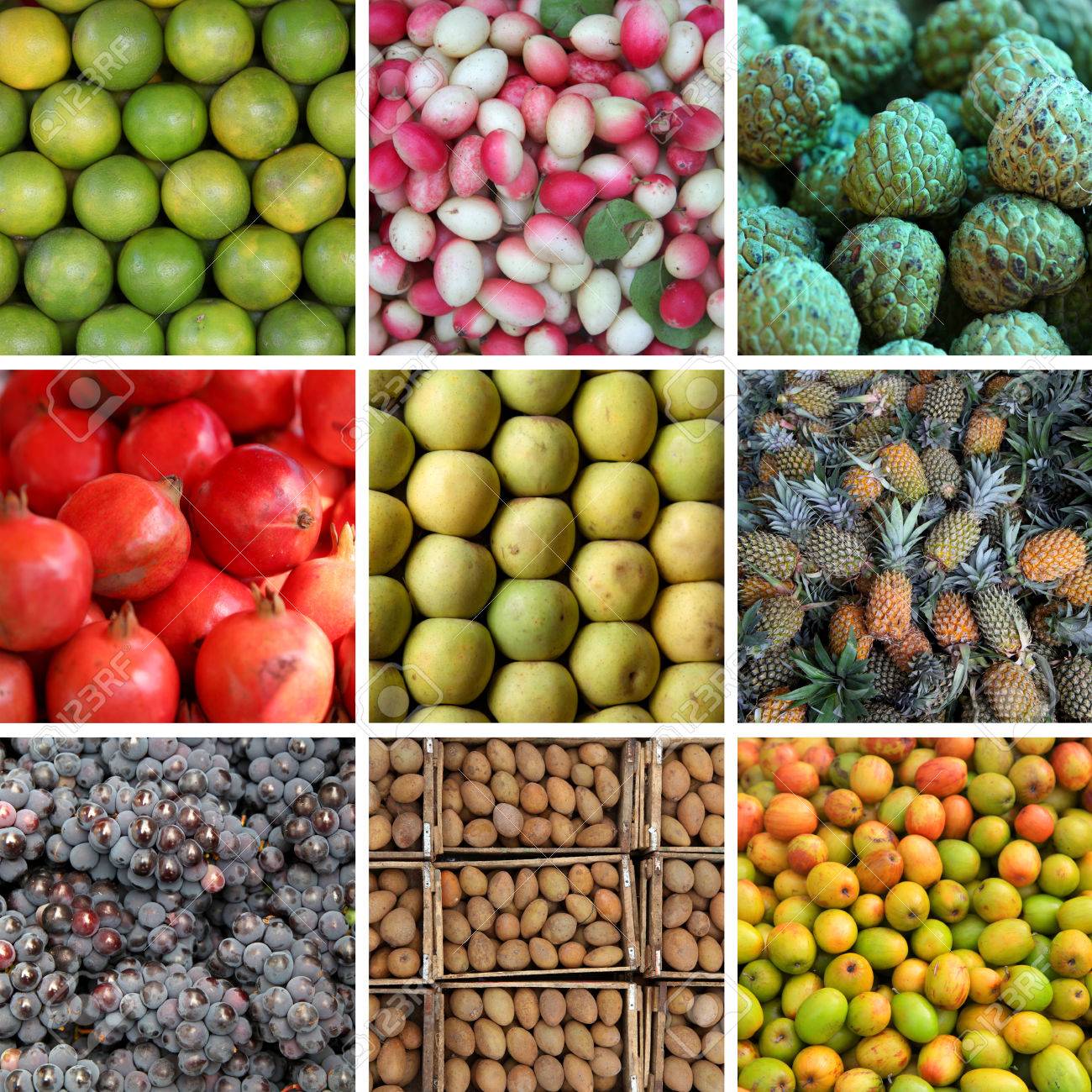 তোমরা কী কেউ বলতে পারবে????
তিন ভাগে ভাগ করা যায়; গ্রীষ্মকালীন, শীতকালীন 
এবং বারোমাসি ফল।
01759309892
মাসুদ আহমেদ রত্ন, সহকারী শিক্ষক, ৫২নং নারিকেলী সপ্রাবি, আক্কেলপুর, জয়পুরহাট
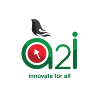 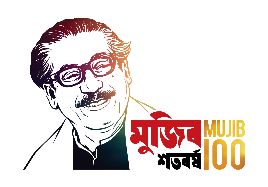 গ্রীষ্মকালীন ফল কোনগুলো???
তোমরা কী কেউ বলতে পারবে????
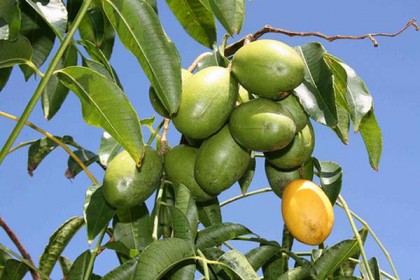 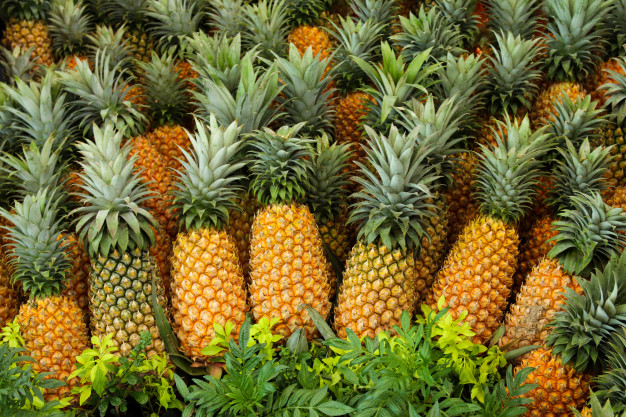 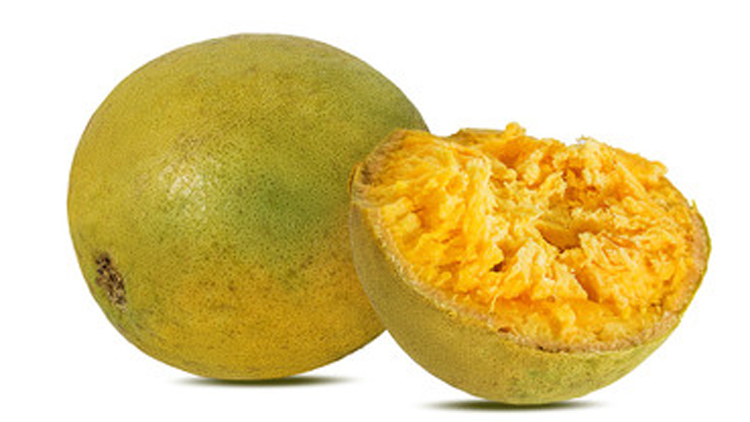 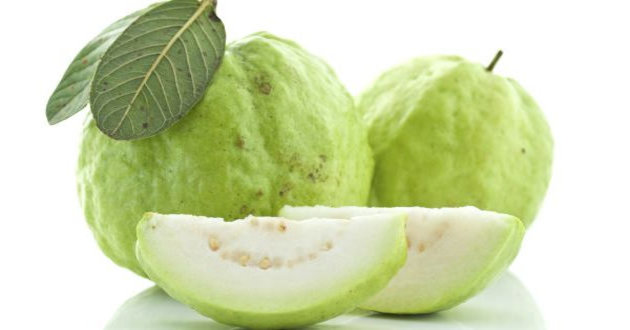 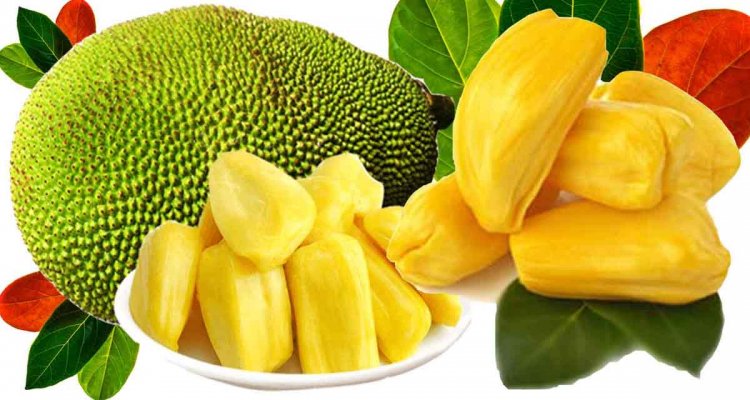 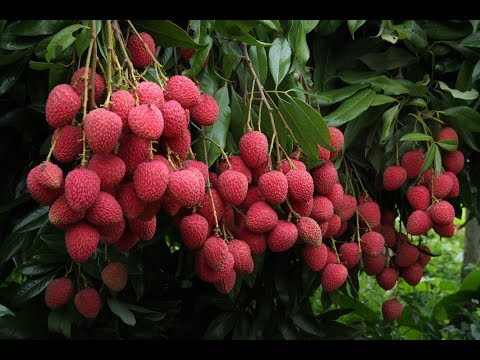 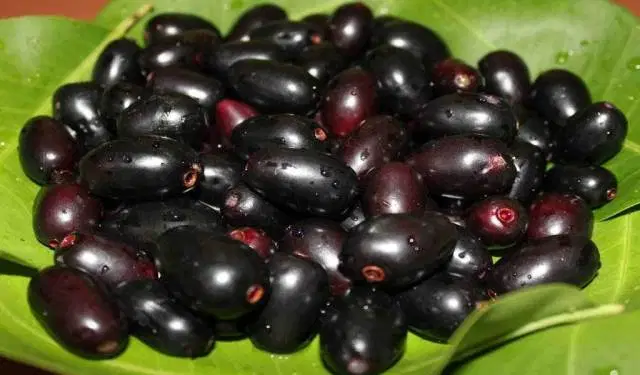 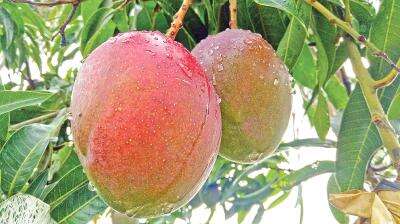 আম
আমড়া
লিচু
বেল
কাঁঠাল
পেয়ারা
জাম
আনারস
01759309892
মাসুদ আহমেদ রত্ন, সহকারী শিক্ষক, ৫২নং নারিকেলী সপ্রাবি, আক্কেলপুর, জয়পুরহাট
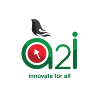 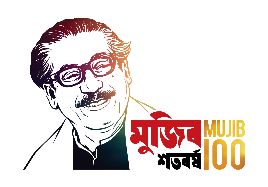 শীতকালীন ফল কোনগুলো???
তোমরা কী কেউ বলতে পারবে????
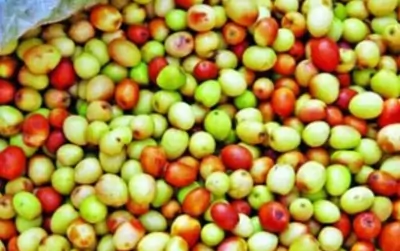 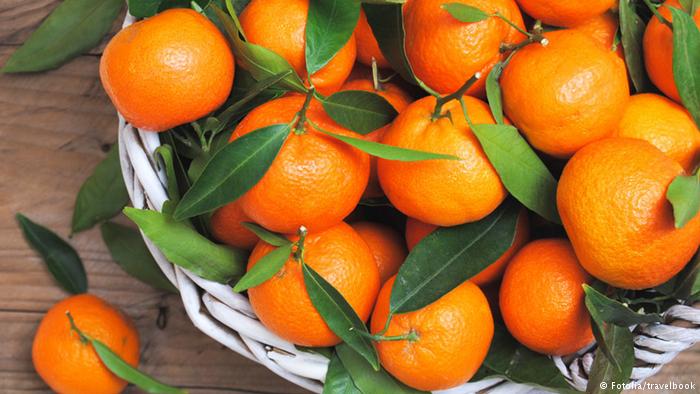 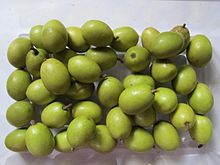 জলপাই
বরই
কমলা
আমাদের দেশে শীতকালে বেশি ফল হয় না।
01759309892
মাসুদ আহমেদ রত্ন, সহকারী শিক্ষক, ৫২নং নারিকেলী সপ্রাবি, আক্কেলপুর, জয়পুরহাট
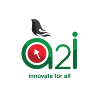 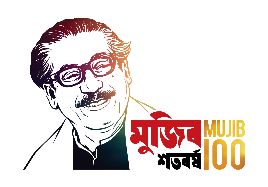 জোড়ায় কাজ
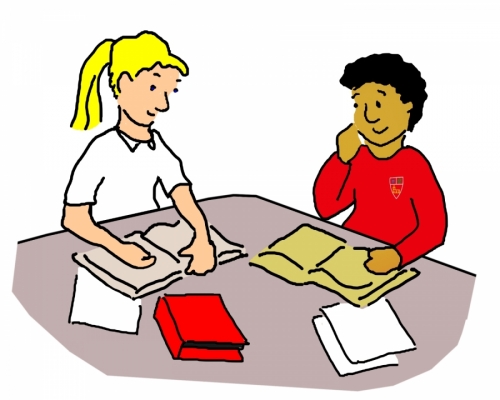 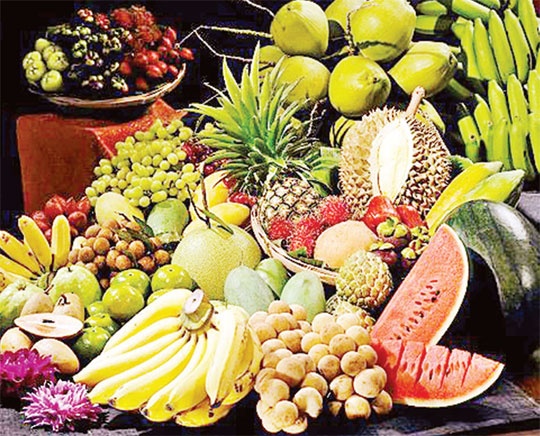 জোড়ায় আলোচনা করে মৌসুমি ফলের শ্রেণিবিন্যাস কর।
01759309892
মাসুদ আহমেদ রত্ন, সহকারী শিক্ষক, ৫২নং নারিকেলী সপ্রাবি, আক্কেলপুর, জয়পুরহাট
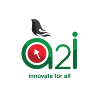 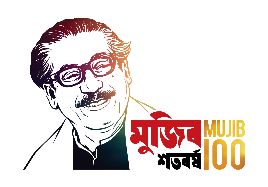 বারোমাসি ফল কোনগুলো???
তোমরা কী কেউ বলতে পারবে????
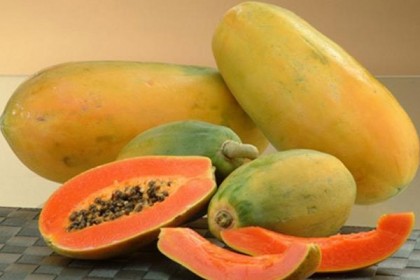 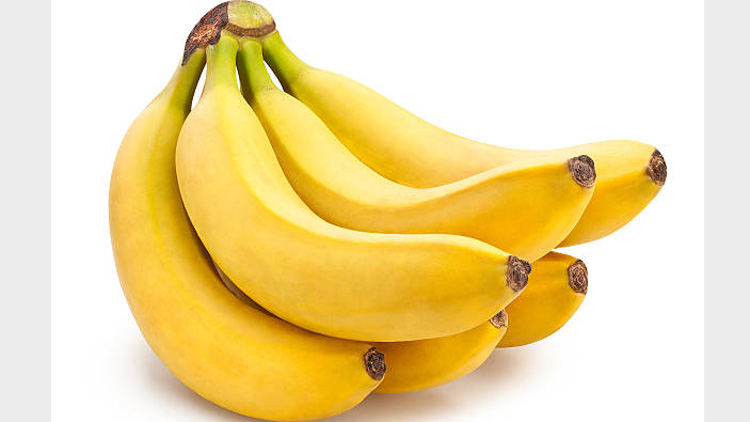 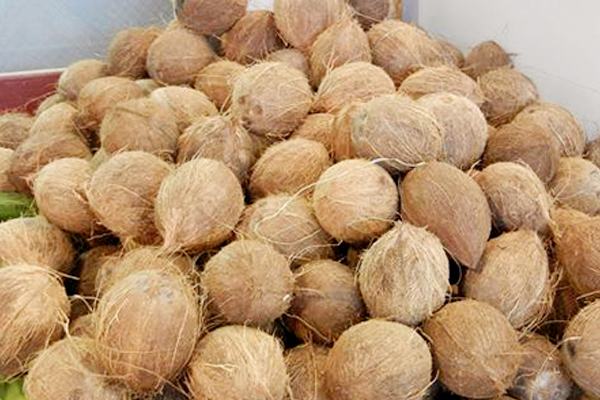 পেঁপে
কলা
নারিকেল
আমাদের দেশে কিছু ফল বারোমাসই হয়।
01759309892
মাসুদ আহমেদ রত্ন, সহকারী শিক্ষক, ৫২নং নারিকেলী সপ্রাবি, আক্কেলপুর, জয়পুরহাট
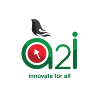 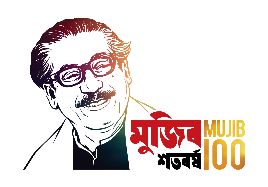 মৌসুমি ফলের পুষ্টিমান ও উপকারিতা…
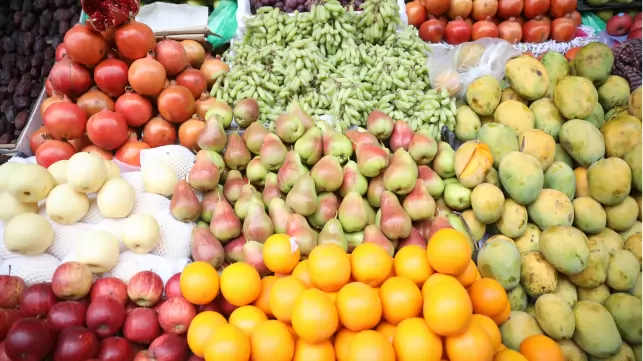 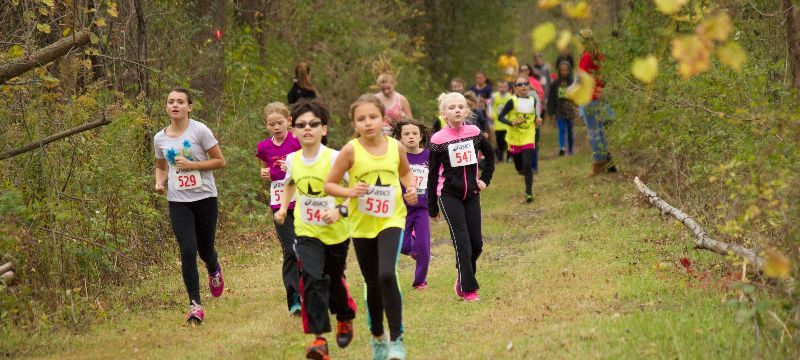 স্বাস্থ্য ভালো রাখা এবং রোগ প্রতিরোধের জন্য ফল খাওয়া প্রয়োজন।
ফলে প্রচুর পরিমাণে ভিটামিন এবং খনিজ লবণ থাকে।
01759309892
মাসুদ আহমেদ রত্ন, সহকারী শিক্ষক, ৫২নং নারিকেলী সপ্রাবি, আক্কেলপুর, জয়পুরহাট
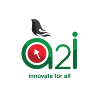 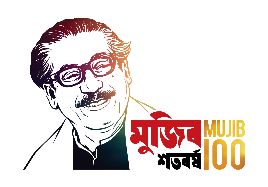 দলগত কাজ
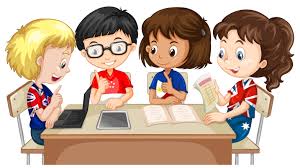 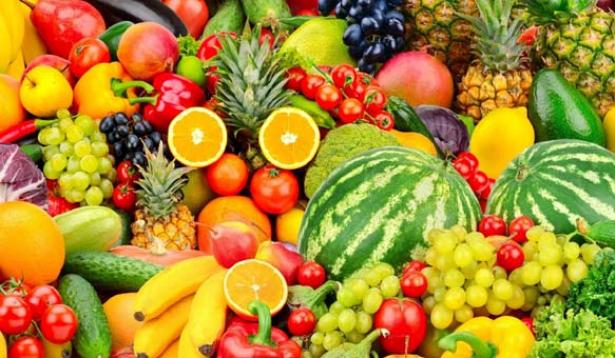 বালক দলঃ সারা বছর পাওয়া যায় এমন কতগুলো ফলের নাম লেখ।
বালিকা দলঃ মৌসুমি ফলের খাদ্যমান সম্পর্কে সংক্ষেপে লেখ।
01759309892
মাসুদ আহমেদ রত্ন, সহকারী শিক্ষক, ৫২নং নারিকেলী সপ্রাবি, আক্কেলপুর, জয়পুরহাট
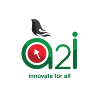 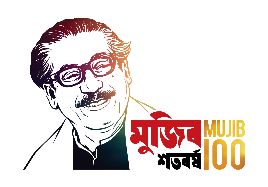 পাঠ্যবইয়ের সাথে সংযোগ
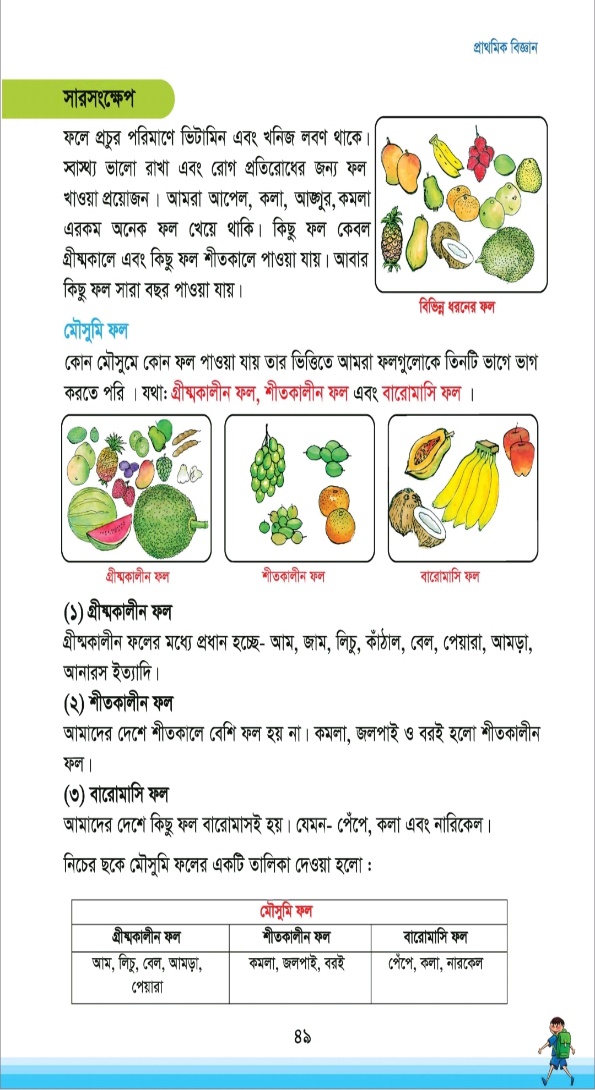 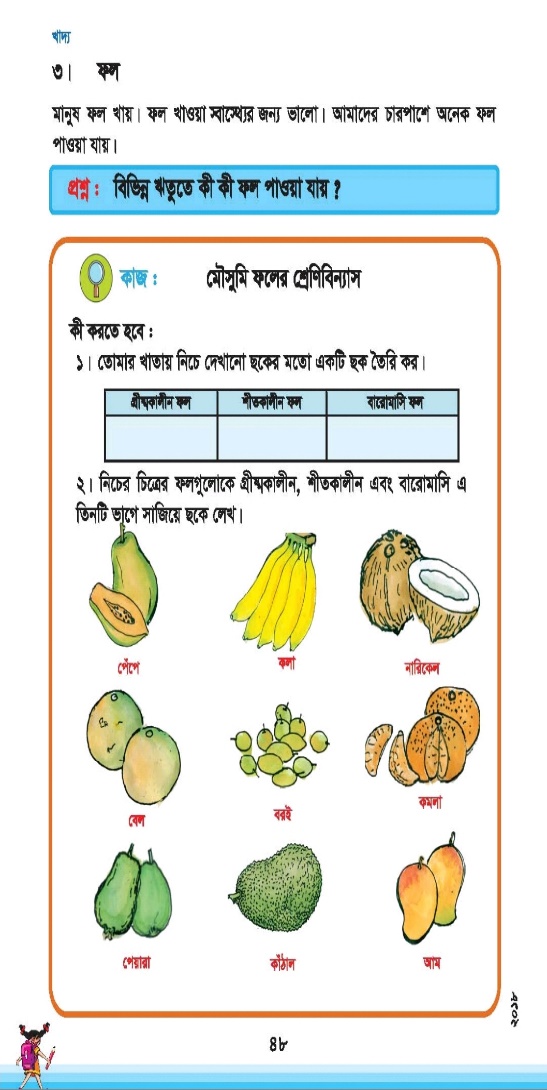 তোমাদের পাঠ্যবইয়ের ৪৮ ও ৪৯ পৃষ্টার  ‘‘মানুষ ফল
……দেওয়া হলো’’ পর্যন্ত সবাই নীরবে পড়।
01759309892
মাসুদ আহমেদ রত্ন, সহকারী শিক্ষক, ৫২নং নারিকেলী সপ্রাবি, আক্কেলপুর, জয়পুরহাট
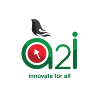 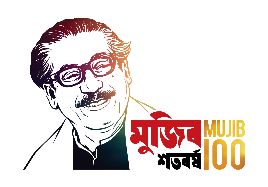 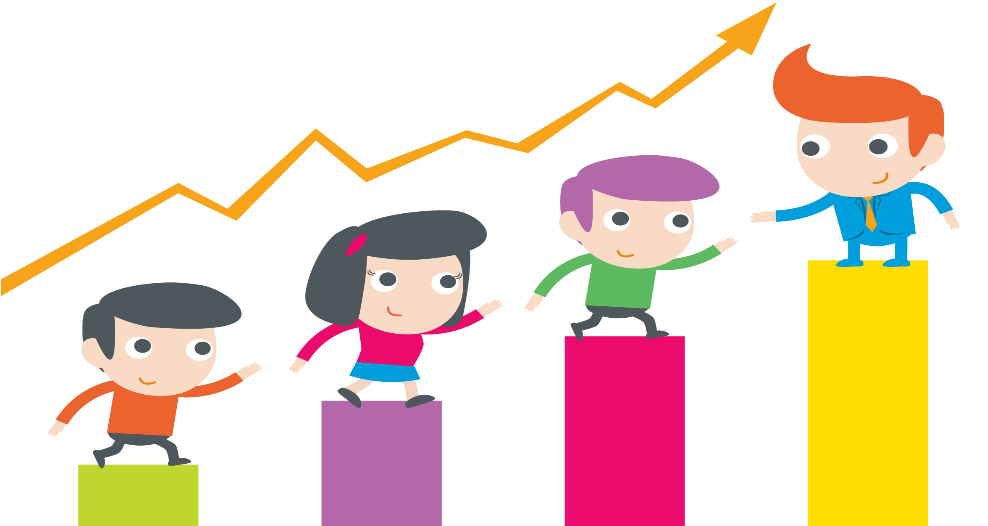 মূল্যায়ন
নিচের প্রশ্নগুলোর উত্তর লেখঃ
প্রশ্ন(১) মৌসুমী ফলকে কয় ভাগে ভাগ করা যায়?
প্রশ্ন(২) তিনটি বারোমাসি ফলের নাম লেখ?
প্রশ্ন(৩) কয়েকটি গ্রীষ্মকালীন ফলের নাম লেখ।
প্রশ্ন(৪) মৌসুমি ফল খাওয়ার উপকারিতা লেখ।
01759309892
মাসুদ আহমেদ রত্ন, সহকারী শিক্ষক, ৫২নং নারিকেলী সপ্রাবি, আক্কেলপুর, জয়পুরহাট
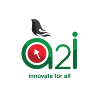 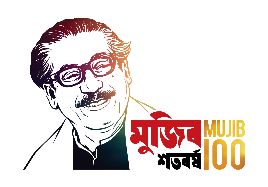 বাড়ির কাজ
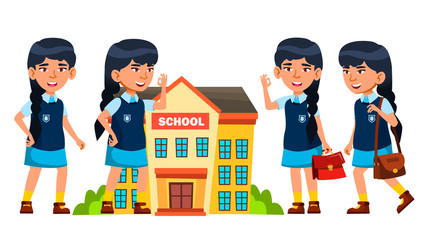 তোমাদের বাড়িতে যেসব মৌসুমি ফল পাওয়া যায় শ্রেণি অনুযায়ী তার একটি তালিকা করে আনবে।
01759309892
মাসুদ আহমেদ রত্ন, সহকারী শিক্ষক, ৫২নং নারিকেলী সপ্রাবি, আক্কেলপুর, জয়পুরহাট
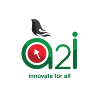 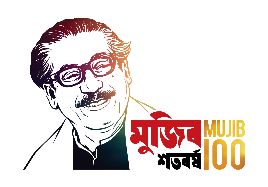 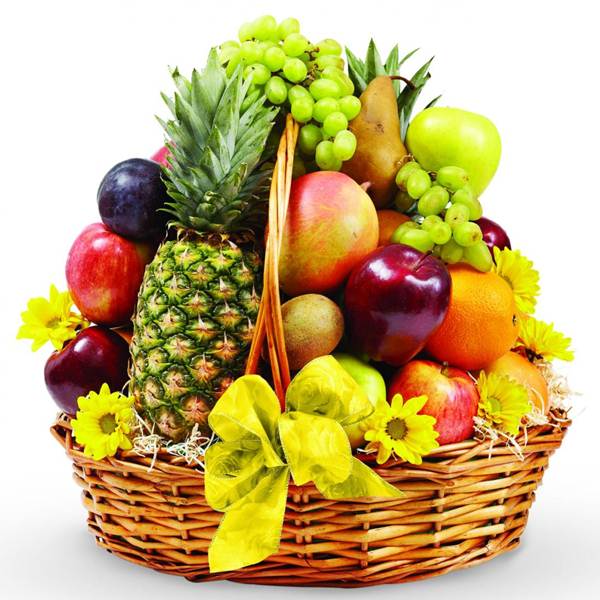 সবাইকে ধন্যবাদ
01759309892
মাসুদ আহমেদ রত্ন, সহকারী শিক্ষক, ৫২নং নারিকেলী সপ্রাবি, আক্কেলপুর, জয়পুরহাট